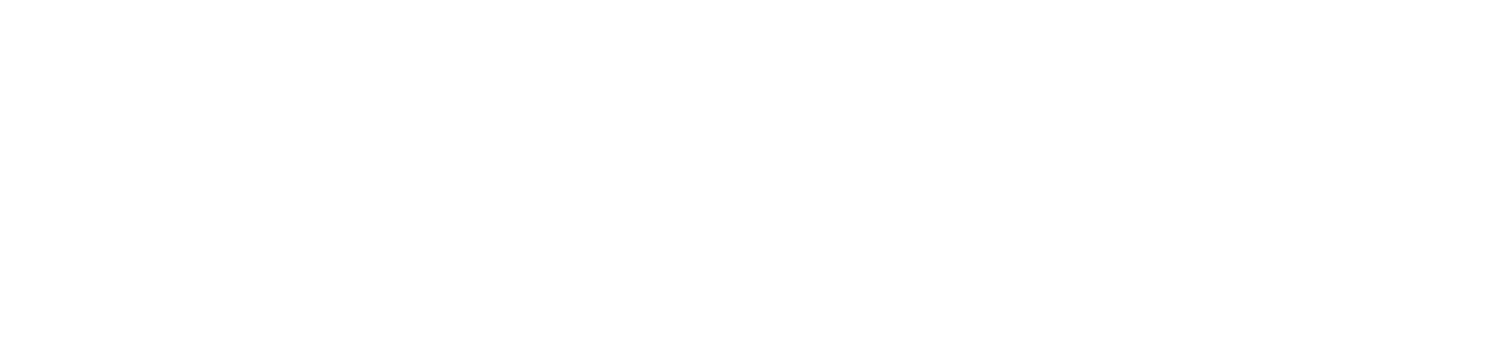 REAL
Create Job Posting: Cheat Sheet
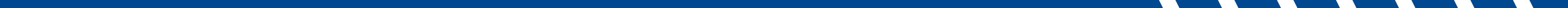 ROLLINS EARN AND LEARN
RSPH Career Connectionpowered by 12Twenty
https://sph-emory.12twenty.com/hire
To Post a Job: Method 1
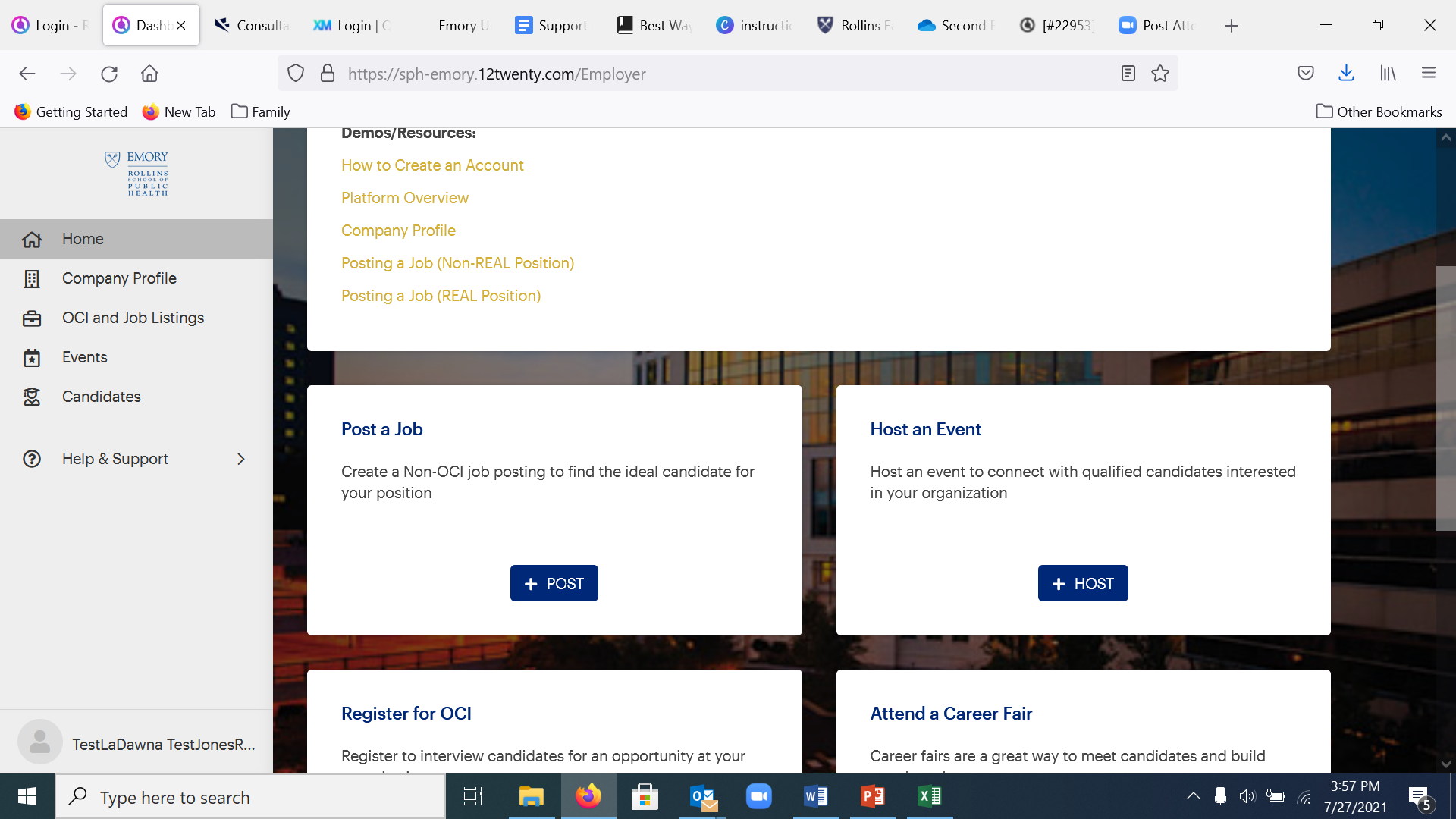 Click here
To Post a Job: Method 2
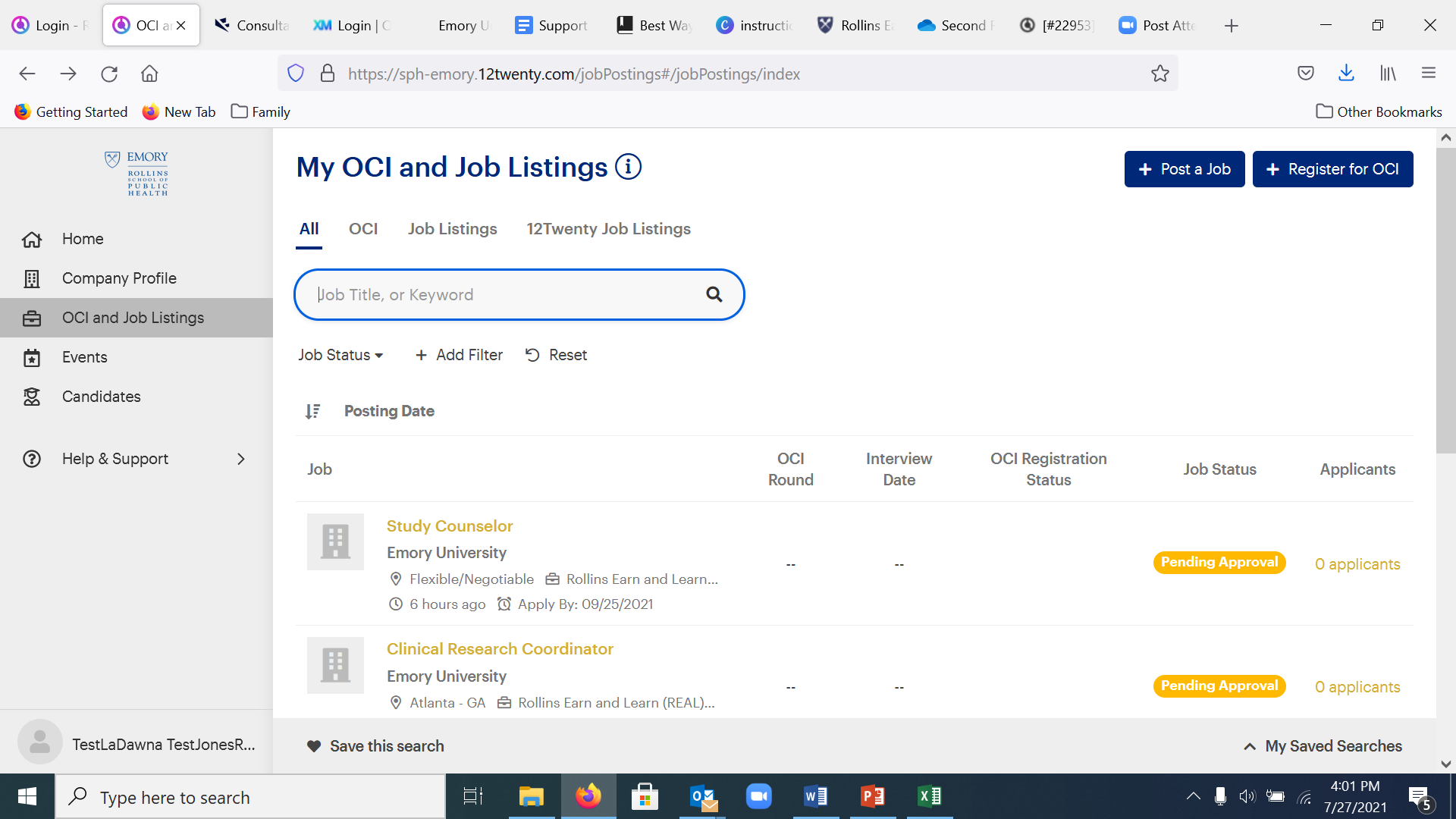 Click here
Job Details
Job Details cont’d
Application Method(s)
Job Description
Attachments
Application Document Requirements
Note: Add any other documents you’d like to collect when students apply for the position you’re posting.
Job Dates
Primary Job Contact
Note: If you are the “Primary Contact” please click the grey button labeled “Use My Information” to have most of the information in this section completed for you.
Eligibility
Finished
Click “Save Draft” if you’re not ready to submit
 Click “Submit” if you’re ready to submit it for review and approval
 Postings are approved within 48-business hours
Thank you for your partnership!real@emory.edu